Schule und Öffentlichkeit: Wie Lehrpersonen wahrgenommen werden
Prof. Dr. Iwan Rickenbacher
Wie Lehrpersonen wahrgenommen werden
Zum Thema
Fazit: Kein Absturz
Überblickt man die vorliegenden wissenschaftlichen Erhebungen, so kann von einem Absturz des Images der Lehrpersonen in den letzten Jahren nicht die Rede sein. Nach wie vor geniessen sie hohes öffentliches Ansehen und Wohlwollen. Die Bevölkerung reagiert weit gelassener als es Berichte in den mit Zuspitzung und Kontroverse arbeitenden Medien oder Stammtischgespräche vermuten lassen. Auch bei den direkt Betroffenen – Kinder, Jugendliche, Eltern – ist der Ruf der Schule intakt.
Dass Lehrpersonen und Schule als Einheit gesehen und beurteilt werden, müssen die Lehrpersonen in Kauf nehmen, obwohl sie die Entwicklung der Schule nur beschränkt gestalten und bestimmen können.
Von den Eltern werden Lehrerinnen und Lehrer in erster Linie als kompetente Fachleute wahrgenommen, welche dem Kind mit seinen Stärken und Schwächen gerecht zu werden versuchen. Weniger gut sind die «Noten» in Bezug auf aktives Informieren und Pflege des Kontaktes zu den Eltern. 
Die Öffentlichkeit nimmt wahr, dass das Metier des Unterrichtens schwieriger geworden ist, dass grosse kulturelle Unterschiede in den Klassen, Disziplinprobleme und mangelnde Lernmotivation zu nervlicher Anspannung führen. Daher womöglich die Tendenz, den eigenen Kindern nicht zum Lehrberuf, sondern zu anderen Metiers zu raten, in denen sie – wie vermutet wird – weniger stark gefordert werden, dafür aber grössere Aufstiegschancen haben. Man hält Lehrerinnen und Lehrer aber nach wie vor für relativ gut bezahlt.
Den Lehrerinnen und Lehrern ist öffentliche Anerkennung ihrer Leistungen wichtig. Die Mehrheit von ihnen ist – eher überraschend – mit dieser Anerkennung ganz oder jedenfalls mittelmässig zufrieden. Nur jeder und jede fünfte sieht wirklich Anlass zur Klage.
Die Arbeit am Image ist dennoch wichtig, für einzelne Lehrpersonen wie für ihre Berufsverbände, einerseits damit das Metier für guten Nachwuchs attraktiv bleibt (vgl. Bericht Seite 14), andererseits, weil die gute Abstützung in der Öffentlichkeit nach wie vor mitentscheidend für gute Arbeitsbedingungen und Löhne ist.
«Bildung Schweiz», 4 / 2008
01
Prof. Dr. Iwan Rickenbacher
Wie Lehrpersonen wahrgenommen werden
Zum Thema
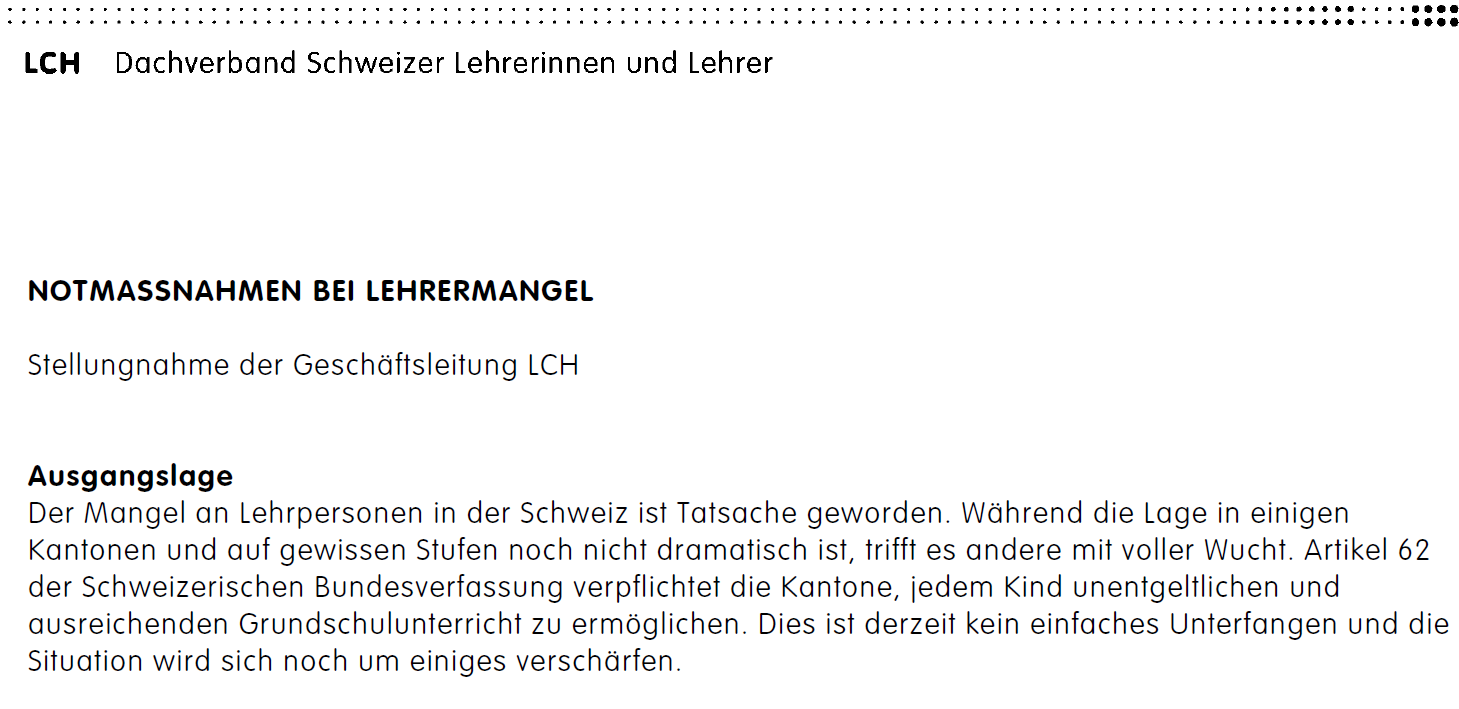 Stellungnahme LCH: «Notmassnahmen bei Lehrermangel», Juli 2010
02
Prof. Dr. Iwan Rickenbacher
Wie Lehrpersonen wahrgenommen werden
Die Ursprünge
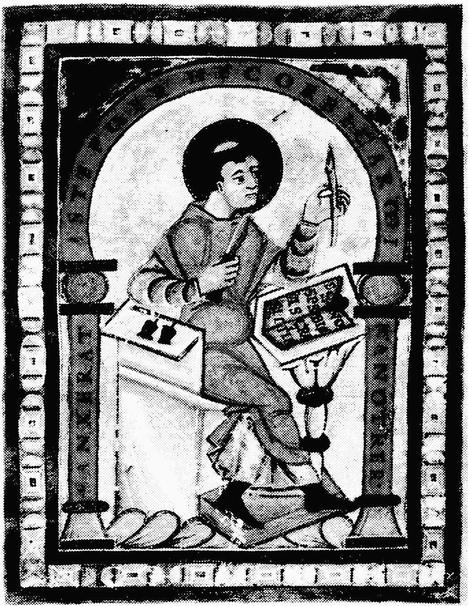 Notker Balbulus
03
Prof. Dr. Iwan Rickenbacher
Wie Lehrpersonen wahrgenommen werden
Die Ursprünge
1912 wurde sogar im Gesetz festgehalten: «Primar- und Sekundarschullehrerinnen, die sich verheiraten, haben vor dem Abschluss der Ehe von ihrem Amte zurückzutreten.». Dieses so genannte Lehrerinnenzölibat wurde von den Frauenor-ganisationen häufig angegriffen, aber erst 1962 aufgehoben!
Aus: «Zürcher Verfassungsgeschichte»
04
Prof. Dr. Iwan Rickenbacher
Wie Lehrpersonen wahrgenommen werden
Die ersten
Diesseitigen
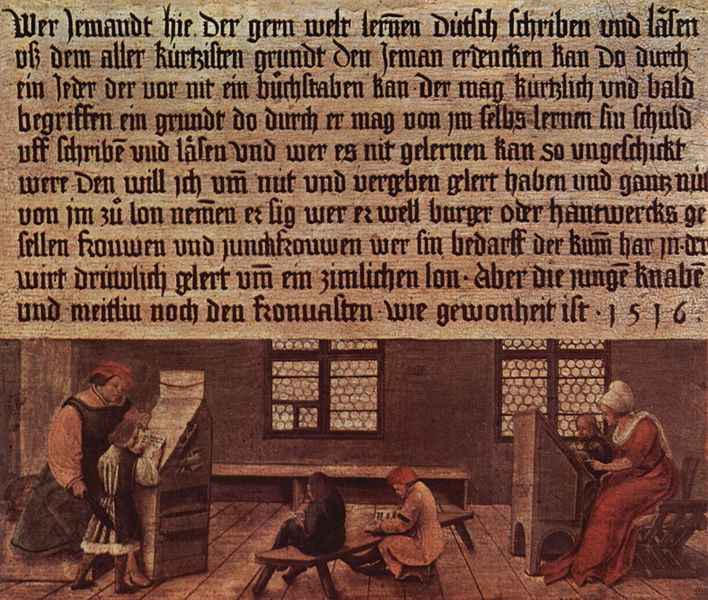 Hans Holbein d. J.: Reklameschild für eine Schule in Basel, 1516
05
Prof. Dr. Iwan Rickenbacher
Wie Lehrpersonen wahrgenommen werden
Der 
verlängerte
Arm des
Staats
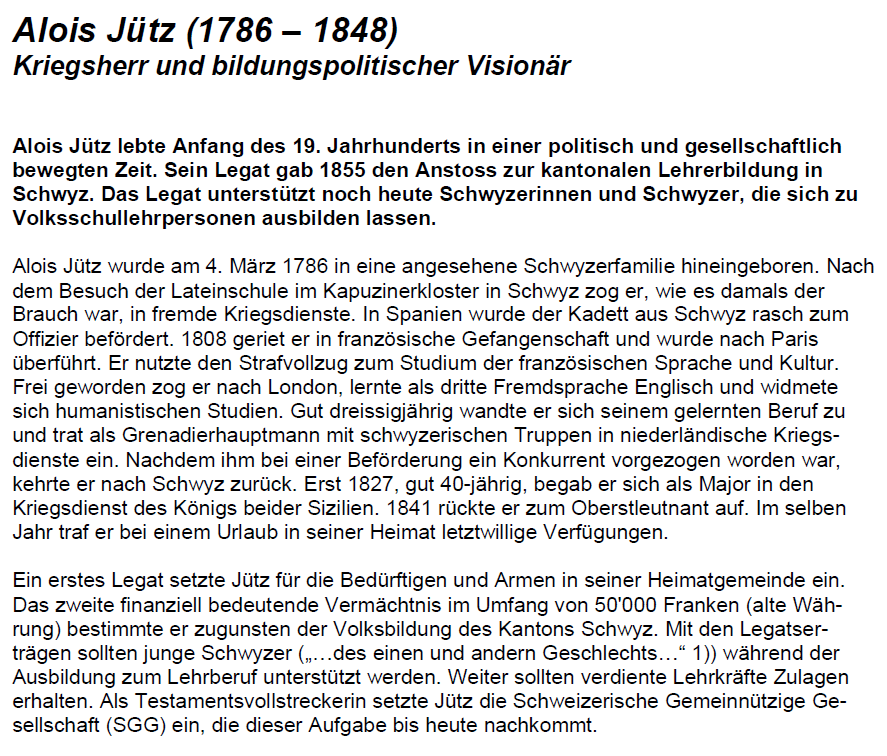 06
Prof. Dr. Iwan Rickenbacher
Wie Lehrpersonen wahrgenommen werden
Und jetzt?
Politische Forderungen

Klassenlehrersystem in der ganzen Volksschule
Leistung, Disziplin und Ordnung als wichtigste Ziele
Lesen, Schreiben und Rechnen als vorrangige Grundfertigkeiten
Notengebung auf allen Stufen
Sonderklassen
Obligatorische Aufnahmeprüfungen in die Mittelschule

Forderungen LCH
-     Ende mission impossible
In die Bildung investieren
Die Besten für den Lehrberuf gewinnen
Die Profis respektieren
07
Prof. Dr. Iwan Rickenbacher
Wie Lehrpersonen wahrgenommen werden
Und die Lehrerbildung?

Fragen, die sich erst allmählich klären:

Der Leistungsauftrag der Pädagogischen Hochschulen
Das Selbstverständnis, das persönliche Referenzsystem der Dozierenden in der PH
Die Auswirkungen auf die Auswahl der Studierenden
Die Auswirkungen auf die öffentliche Wahrnehmung von Lehrpersonen
Der Praxisbezug, die Beziehung PH-Bildungsadministration-Schulen
08
Prof. Dr. Iwan Rickenbacher
Wie Lehrpersonen wahrgenommen werden
Faktoren der Meinungsbildung
Verhalten / Konfliktmuster meinungsbildender Eliten

Aktuelles Klima / besondere Ereignisse

Intensität, Emotionalität, Professionalität einer Kampagne

«Geschichte» einer Vorlage / Routine der Stimmenden

Mobilisierung bestimmter Gruppen

Haltung(en) der Massenmedien

Zeitpunkt der Entscheidungsfindung

«Vertrauensbonus» der involvierten Akteure

Politische Zugehörigkeit der Stimmenden
09
Prof. Dr. Iwan Rickenbacher
Wie Lehrpersonen wahrgenommen werden
Abstimmungskampf Verlauf öffentlicher Diskurs
HarmoS auf dem Hintergrund der Dispositionstheorie
Prädispositionen
Konfliktmuster meinungsbildender Eliten
Lead Befürworter zu wenig ausgeprägt
Dispositionen
Konfliktmuster
Entscheid/Haltung
AllgemeinesKlima
PersönlicheBetroffenheit
SchwachePrädisponiertheit
Zerstrittene Eliten
Polarisierte Parteienlandschaft im bürgerlichen Lager
Teilweise tief
10
Prof. Dr. Iwan Rickenbacher